Course of World War II
Class 6
William A. Reader
williamreader40@gmail.com
Effects of Midway
With their carriers lost, the Japanese were forced to call off the invasion of Midway
The Japanese lost 4 of their 6 large fleet carriers, over 300 planes, hundreds of experienced pilots and air crews, and over 3,000 naval crewmen – losses not easily replaced
The losses at Midway prevented any new major Japanese naval offensive in either the South Pacific or the Indian Ocean
It opened the way for an American counter-attack in the Solomon Islands
With the threat to Midway and Hawaii removed, it made it possible for the U.S. to follow the Europe First strategy
[Speaker Notes: Replacing lost carriers - In 1943-44, 6 fleet carriers would join the Japanese navy. America would build 14 fleet carriers (Essex class), 9 light carriers (Independence class),  and 65 escort carriers, creating a fleet against which the Japanese could not stand. After Midway, Japan was condemned to the defensive.]
Aerial view of Midway from the South
Eastern Island, then the site of Midway's airfield, is in the foreground. Sand Island, location of most other base facilities, is across the entrance channel. Picture was taken in November 1941
The War in the Atlantic
The British Merchant Marine
In 1939, Britain needed to import 55 million tons of goods by sea to support its way of life
She depended on her ocean trade for half her food, most of her raw materials and all of her oil and gasoline
It had a merchant marine of 3,000 ocean-going vessels and 1,000 large coastal ships – a total of 21 million gross-register tons
Merchant marine manpower totaled 160,000
The Germans estimated that if they could sink 700,000  tons a month, they could force Britain out of the war
[Speaker Notes: Britain depended on her ocean trade for all her fuel oil and refined gasoline, most of her raw materials, and half her food. Donitz’s staff had calculated in 1940 that the U-boats would have to inflict a monthly loss rate of 700,000 gross register tons (GRT) in order to strangle Britain’s armed forces and industries and to starve into submission Briton’s people.  (The British estimated that 600,000 would do them in.)]
4 Phases of the Sub War
From the outbreak of the war to the fall of France
U-boats operate only in the North Sea and around the British isles
After June 1940 to April 1941
U-boats operate in the Eastern Atlantic and along the African coast
From April 1941 to December 1941
U-boats operate in the Central and Western Atlantic and Arctic Atlantic (after June 1941)
After December 1941
U-boats begin to operate along the Atlantic coast of the U.S. and in the Gulf of Mexico
German Subs
Submarines were not really true underwater ships
When submerged they could go only 7.5 knots per hr and only for a limited time since they could only use battery power
They could be outrun by most surface ships
On the surface, they could go 17.7 knots per hr
They had to spend most of their time on the surface so that their diesel engines could recharge their batteries and they could get to their designated attack areas in time
The most common German sub, the Type VII, had a radius of 8,000 miles and carried 11 torpedoes
In 1942, the newer Type IX, came on board. It had a radius of 13,450 miles and carried 22 torpedoes
[Speaker Notes: As German subs began to travel into the Central and Western Atlantic and also into the Gulf of Mexico, their limited cruising ranges meant that they could spend only a limited period of time on station.  In 1941, the Germans developed large supply submarines which could refuel and rearm other submarines allowing them to remain on station longer. 
In late-1944, the Germans developed subs with snorkels that allowed them to use their diesel engines underwater]
Sub Tactics
Since the German Navy had few reconnaissance planes, the Germans had to use submarine scouts to locate Allied conveys and then use radio signals to direct other subs to the convoy where they could attack as a wolf-pack 
Typically, German subs would attack convoys at night, submerging only when they were being pursued by escort ships
During the day, they would attack the convoy submerged
One thing that helped German subs locate convoys  was the fact that the Germans had broken the British convoy codes
[Speaker Notes: Wolf pack tactics - To confront convoys, the Germans devised “wolf pack” tactics. Once a convoy was spotted the first boat was designated "shadower" and would chase the convoy and report its heading and speed to the U-boat Tactical Command (BdU). The BdU knew of the daily positions of the U-boats and coordinated the operation against the convoy by ordering the nearby boats to form up around a convoy and to attack with as many boats as possible. When a convoy was detected, the submarines would be ordered by radio to concentrate at a point in front of the convoy, submerge (if not attacking on the surface at night), and attack in concert, overwhelming the escort vessels. 
Notes about Wolf pack tactics - Two aspects of this tactic should be noted. First, it made it possible for ADM Doenitz to utilize the latest intelligence available to him to direct his subs by radio to the most profitable targets and to send them to the next position as appropriate; but it also meant a stream of radio signals which could provide material for code-breakers. A second danger was the wolf-pack’s constant sending of location signals so that all could follow and attack the same convoy. What the Germans did not understand was that the Allies were developing and placing on escort ships of convoys direction finders which could locate the submarines by their transmissions. This high-frequency direction finding equipment  began to be placed on ships in the summer of 1942 and came to play a major role in the eventual victory of the Allies. 
Broken codes - until mid-1943, the German submarines could access information derived from broken Royal Navy Codes that directed convoy operations.]
Convoys
The best way of dealing with subs was to have the ships form convoys that were protected by destroyer escorts and overhead planes
Merchant ships and tankers were helpless at sea if not in a convoy
About 2/3rd  of the ships sunk were out of convoy – these were either stragglers from the convoy or ships that had just left port
Despite convoys, the Allies suffered a heavy loss of ships until early 1943 as noted in the subsequent chart
After a series of Allied innovations, Allied shipping losses greatly declined while German submarine losses greatly increased
[Speaker Notes: Lack of convoys – What happened when ships sailed without a convoy was shown from January through March 1942 when just 12 U-boats stationed off the U.S. East Coast sank over 1,250,000 tons of American shipping. By May 1942, the U.S. Navy had introduced convoys along the East Coast and sinkings therefore declined. Even more important was the development of a standardized tanker, the T10, and a standardized freighter, the Liberty Ship, both of which were larger (14,000 and 10,000 tons) and faster than their pre-war counterparts, and also very quick to build, 3 months being the average construction time. 
Protecting convoys - The best way to protect the convoy was to route it around U-boat patrol lines and aircraft patrols of the seas around the convoy to force the U-boats to submerge at a distance from the convoy. Until May 1943, a shortage of aircraft (and their short range) left gaps between North America and Iceland and between Iceland and Great Britain. Thanks to the deciphering of Ultra, the British and Americans, between July 1942 and May 1943, were able to reroute105 out of 174 threatened convoys completely out of danger and minimized attacks on another 53 by rerouting; only 16 ran directly into wolf-pack traps and suffered heavy loss.]
Allied Merchant Ship Losses
[Speaker Notes: Notice that merchant ship losses peak in 1942, and decline thereafter. From June 1943 to December 1943, only 57 Allied  merchant ships were sunk in the Atlantic while the Germans lost 141 subs. In 1944, Allied shipping losses were only 170,000 tons, a mere 3 percent of the 5,670,000 tons lost  to subs in 1942. Meanwhile, German sub losses went from 35  in 1941 to 86 in 1942 to]
Ship Sinkings by Ocean Region
Ship Construction and Ship Losses
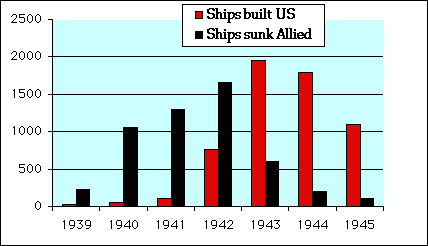 U-boat Losses
[Speaker Notes: Source: http://uboat.net]
The Cost of the War in the Atlantic
From September 1939 to May 1945, the Allies lost 2,452 merchant ships and tankers in the Atlantic and 175 escort warships
Merchant tonnage loss was nearly 13 million GRT
The British lost 55,800 merchant seamen; the Americans 9,400 
The Germans lost 766 out of their 1156 commissioned U-boats and 25,870 out of their 40,900 U-boat crewmen
63 percent of the men were KIA and 75% became casualties 
66.3 percent of the U-boats were lost 
The German sub casualty rate far exceeded that suffered by any other service arm of any combatant country in the war
[Speaker Notes: American KIAs - 1 in 26 American mariners serving aboard merchant ships in World WW II died in the line of duty, suffering a greater percentage of war-related deaths than all other U.S. services.
American Ships – From December 1941 t July 1945, 535 merchant vessels (totaling 3,328,497 GRT) were lost to enemy action and 674 ships (totaling 4,156,849 GRT lost overall]
Notes on Losses
It was not until February 1943 that Allied ship construction tonnage exceeded that sunk by German submarines in the same month
It was not until September 1943 that Allied ship construction tonnage exceeded the tonnage of all Allied ship losses 
I.e Those sunk by German subs, German surface ships, Axis mines, and marine accidents in which ships capsized, ran aground, or collided with an obstacle or another ship
What Won the Battle of the Atlantic
The Allied use of airplanes and escort carriers (CVEs) 
The Allies had broken the German Navy code by use of Enigma
The Allies found out that the Germans had broken the convoy codes and developed a new code that the Germans never broke
The Allies developed a seaborne radio locator system 
The Allies developed an Air to Surface Vessel (ASV)  radar capable of locating submarines on the surface of the ocean
The Allies developed a type of sonar that could detect depth as well as range and bearing
The development of the Leigh Light for aircraft
[Speaker Notes: Airplanes - Airplanes were helpful in aiding convoys avoid attack because the appearance of planes forced the submarines to submerge, even if the planes did not destroy or damage them. When within range of Allied air bases in Newfoundland, Iceland, Northern Ireland, and England, airplanes could provide additional protection to the convoys. There was, however, a 600-mile wide gap south of Greenland where air support was at first impossible. The problem was solved in stages in late-1942 and 1943. First was the assignment of the very long-range B-24 Liberator. Later came the building and employment of escort carriers (CVEs) – ships capable of carrying a complement of airplanes – which began to be built in 1942 and entered service in the battle of the Atlantic in 1943 
Enigma - The  breaking of the Enigma code proved of great help to the Royal Air Force in the Battle of Britain by identifying targets to be attacked, in the Battle of the Atlantic by enabling convoys to steer around wolfpacks and facilitate the location (and destruction) of German submarines. It also provided information on Wehrmacht plans and orders of battle on all fronts. Thanks to the deciphering of Ultra, the British and Americans, between July 1942 and May 1943, were able to reroute105 out of 174 threatened convoys completely out of danger and minimized attacks on another 53 by rerouting; only 16 ran directly into wolf-pack traps and suffered heavy loss

Convoy codes - One thing that aided German submarines in 1941 and 1942 was the fact that the Germans had broken the Allied convoy codes. It was only after the British had broken the new German submarine code in December 1942 that they recognized that the Germans had broken their convoy codes and in June 1943, the Allies introduced a new machine code that the Germans apparently never broke. 
Radio locators - In the first place, the interception of a radio message by two or more listening posts could, if accurately plotted, provide the location of the sending station, what is generally referred to as locator intelligence. Obviously of central importance in the war at sea, it also played a signi­ficant role in the locating of headquarters and agents, as well as their movement. It was the development of a seaborne radio locator system, HF/DF, nicknamed "Huff-Duff," which was a key contributor to Allied victory in the Battle of the Atlantic because it enabled the escort ships to locate and attack, or at least force below the surface, German submarines signalling while on the surface. 
Radar - The development of Air to Surface Vessel (ASV) radar played a key part in the Battle of the Atlantic. A radar using a wavelength of 1.7 meters was developed, which could detect a surfaced submarine at 5 miles, day or night; but it was ineffective at distances a mile or less from the sub because of distortion from the sea. The solution was the Leigh light, a powerful marine searchlight, located in the nose or under the wing of anti-submarine aircraft. !! Thus, radar could detect and track the sub with ASV radar until one mile away and then floodlight the area and drop depth charges
Sonar - Sonar, the echo-sounding device used to detect submerged subs, was ineffective beyond a thousand yards and reflected on range and bearing, not (until 1944) depth. 
Leigh Light - The solution to the inability of radar to detect submarines on the surface that were less than a mile away  was the Leigh light, a powerful marine searchlight, located in the nose or under the wing of anti-submarine aircraft. !! Thus, radar could detect and track the sub with ASV radar until one mile away and then floodlight the area and drop depth charges
Hedgehog depth charges - One problem with the traditional depth charge dropped from the back of the ship was that the explosion interfered with the sonar without destroying the sub. The depth charges, triggered by water pressure fuzes, had to be set by guestimate, and cracked the U-boat hull only if detonated close by.  The new hedgehog was a multiple mortar at the front of the ship which fired 24 charges with contact fuses that exploded only if they hit the sub.]
Effects of the War in the Atlantic - 1
Before mid-1943, when the Germans were winning:
Forced the British standard of living down to near-subsistence levels
In 1942, British imports dropped to a third of their peacetime level
Precluded an Allied invasion of Western Europe in 1942 & 1943
Prevented a North African invasion on a scale sufficient to rapidly seize Tunisia, thus prolonging the North African campaign into 1943
Limited the amount of Lend-Lease aid that could be gotten to Russia
Created tensions between the Western Allies and Russia over the issue of a Second Front
Led to massive merchant ship construction programs
Revolutionized ship construction techniques and procedures
[Speaker Notes: Ship construction - By the end of the war, 4,900 ships totaling 51.4 million tons had been built for the Maritime Commission in addition to those built privately. Of these, 2,780 were the 10,000-ton Liberty ships. The war led to the adoption of a standardized tanker, the T10, and a standardized freighter, the Liberty Ship, both of which were larger (14,000 and 10,000 tons) and faster than their pre-war counterparts, and also very quick to build, 3 months being the average construction time. By October 1942, American shipyards were launching 3 Liberty Ships a day.]
Liberty Ship
[Speaker Notes: During the war, 2,780 Liberty ships were built. This is one of two surviving Liberty ships.]
USS John W. Brown – Pinup Art
Effects of the War in the Atlantic - 2
After mid-1943 when the Allies had to a large extent neutralized the German submarine menace:
Allowed for large-scale movement of troops and supplies to England, making possible the Normandy invasion of 1944
Allowed large amounts of Lend-Lease aid to flow to Russia
Gave rise to the field of Operations Research which used statistical analysis of available data to make military and convoy-handling decisions
Used to determine the optimal size of convoys & optimal color of aircraft
After the war, Operations Research began to be applied  to all sorts of business problems, ranging from routing of buses & planes to supply chain management to personnel scheduling
[Speaker Notes: Lend-Lease to Russia - . Between March 1941 and October 1945 the United States supplied the Soviet Union with 2,000 locomotives, 11,000 rail wagons, nearly 3 million tons of gasoline, 540,000 tons of rails, 51,000 jeeps, 375,000 trucks and 15,000,000 pairs of boots. It was in American boots and trucks that the Red Army advanced to Berlin. Without them its campaign would have foundered to a halt in western Russia in 1944. Boots and trucks proved far more important items of war supply than the 15,000 aircraft, 7,000 tanks and 350,000 tons of explosives which Lend-Lease also consigned to the Soviet Union; far more important than all the aid sent by Britain during the course of the war – 5,000 tanks, 7,000 aircraft, even the 114,000 tons of rubber. With American-made boots built to Russian specs, the Russians were able to avoid the frostbite that beset over 100,000 German soldiers in the 1941-42 winter. 
Operations Research – During the war, Patrick Blackett, Cecil Gordon, Frank Yates, Jacob Bronowski, Freeman Dyson, and George Dantzig, among others, began began to use mathematical models as a way to make better decisions in such areas as logistics and training schedules. Among issues that  Blackett studied was the optimal size of convoys. While the principle of using warships to accompany merchant ships was generally accepted, it was unclear whether it was better for convoys to be small or large. Convoys travel at the speed of the slowest member, so small convoys can travel faster. It was also argued that small convoys would be harder for German U-boats to detect. On the other hand, large convoys could deploy more warships against an attacker. Blackett's staff showed that the losses suffered by convoys depended largely on the number of escort vessels present, rather than on the overall size of the convoy. Their conclusion, therefore, was that a few large convoys are more defensible than many small ones. Another problem studied was the best color for aircraft involved in anti-submarine duty. Before Blackett’s study, RAF Coastal Command aircraft were painted black since the aircraft had been used on nighttime bombing operations over Germany, Blackett’s operational research team showed that aircraft painted white when doing daytime patrolling in the grey North Atlantic skies were on average not spotted until they were 20 percent closer than aircraft painted black. Their study indicated that 30% more submarines would be attacked and sunk for the same number of sightings. Another study showed that if the trigger-depth of aerial-delivered depth charges were changed from 100 feet to 25 feet, the kill ratio would go up. . The reason was that if a U-boat saw an aircraft only shortly before it arrived over the target then at 100 feet the charges would do no damage (because the U-boat wouldn't have had time to descend as far as 100 feet), and if it saw the aircraft a long way from the target it had time to alter course under water so the chances of it being within the 20-foot kill zone of the charges was small. It was more efficient to attack those submarines close to the surface when the targets' locations were better known than to attempt their destruction at greater depths when their positions could only be guessed. Before the change of settings from 100 feet to 25 feet, 1% of submerged U-boats were sunk and 14% damaged. After the change, 7% were sunk and 11% damaged. If submarines were caught on the surface, even if attacked shortly after submerging, the numbers rose to 11% sunk and 15% damaged.]
Towards Stalingrad
Towards Stalingrad & the Caucasus
Initially, the German southern campaign went well
The First Panzer Army linked with the Sixth Army around Kharkov to capture 239,000 Russian prisoners and destroy 1,240 Russian tanks and then breakthrough to the steppe east of the Don River. 
The Sixth Army aided by a part of the Fourth Panzer Army then drove towards Stalingrad while other German Armies drove into the area between the Black and Caspian Seas, heading toward Maikop, Grozny, and Baku – the heart of the Russian oil industry
In August, they captured Maikop and Mt Elbrus, the highest peak in the Caucasus mountains
On August 23rd , the Sixth Army began to attack Stalingrad
[Speaker Notes: Drive into the Caucasus - The German advance by the First Panzer Army, the Seventeenth Army, and part of the Fourth Panzer Army into the Caucasus went faster and more smoothly than expected. Once across the Don, the German tanks reached Maikop, where the first oil derricks were seen, on August 9th and Mount Elbrus, the highest mountain in the Caucasus, on August 21st. But as the Germans advanced from the plains to the foothills of the Caucasus, they met increasing Red Army resistance. With the British holding at El Alamein, the Russians were able to move 7 divisions and 4 brigades from the Turkish border to face the Germans in the Caucasus. As a result, the German offensive ground to a halt. 
Drive to Stalingrad - Meanwhile, the Sixth Army under von Paulus, aided by the Fourth Panzer Army, advanced toward Stalingrad (and thereafter to Astrakhan) to destroy Russian forces east of the Volga, protect the flank of German armies in the Caucasus, and block land communications between Russian forces in the Caucasus and those between the Don and the Volga. By August 19th, the Sixth Army began its attack on Stalingrad.]
German Advance 1942
German advance towards Stalingrad and the Caucasus
Stalingrad
Stalingrad was a 20-mile long city of modern factories and wooden buildings along the west bank of the Volga. 
As the Sixth Army prepared to attack, Stalin sent the 62nd Army under GEN Vasiliy Chuikov to defend the city
With most of the city reduced to rubble by artillery fire and aerial bombing, the Germans had to fight in a face-to-face combat environment where their tanks were largely useless and casualties extremely high
The Battle of Stalingrad lasted from 19 August 1942 to 2 February 1943
[Speaker Notes: Soviet reinforcements - As the Germans began their assault on Stalingrad, the Russians sent forces from the Central Front south to reinforce the defenses of the city. To the Russians, Stalingrad was an important industrial center, a place where the Germans (if they captured the city) could halt all shipping on the Volga (including oil shipments from the Caucasus), and the connecting point to any operations in the Caucasus. As more Soviet troops were sent into the city, the fighting began to be a block-by-block slugging match, moving back and forth through bloody fighting.  
German reinforcements - If the city were to be taken, additional troops were needed. To concentrate the largest possible German force against Stalingrad itself, Hitler had lined the Don over the steppe front north and south of Stalingrad with Romanian, Hungarian, and Italian troops. What this meant was the added miles of the German’s northern flank would be assigned to Germany’s allies while the 6th Army battered its way block-by-block and house-by-house through the city. It is worthy of note that a tactic used by the Germans earlier in the war -  surrounding the city by armored spearheads and cutting it off - was never contemplated; the forces needed for such an operation no longer existed.]
The Russian Counterstroke
In September, the Russians began planning a pincer operation that would strike from the Don in the North and the steppe in the South to surround the German forces attacking Stalingrad
On 11 November, the Germans broke through to the Volga south of the city
On 19 November, the pincer attacks began
They devastated the Third and Fourth Romanian Armies
On 23 November, the pincers met at Kalach on the Don west of Stalingrad
This left the German Sixth Army surrounded
[Speaker Notes: Russian counterstroke - With the flanks of the Sixth Army manned by Romanian, Italian, and Hungarian troops, the Russians realized that a strong attack on these fronts would enable them to surround and overcome the Sixth Army, In September, Stalin, acting on the basis of advice from Vasilevsky and Zhukov, began to plan a pincer operation that would strike from the Don bridgeheads in the north and the steppe in the south to cut off the German armies trying to take Stalingrad. If the Russian troops in the city could hold and the Germans kept ignorant of the plan, the prospects for success were great. On the 19th the attacks began. By November 23rd, the two pincers met at Kalach on the Don west of Stalingrad. The Third and Fourth Romanian Armies had been devastated, the Fourth Panzer Army was in full retreat, and the Sixth Army was trapped in Stalingrad.
Trapped - About 265,000 German, Romanian, Italian soldiers, the 369th (Croatian) Reinforced Infantry Regiment, and other volunteer subsidiary troops including some 40,000 Soviet volunteers fighting for the Germans were surrounded. These Soviet HIWIs remained loyal to the end, knowing the Soviet penalty for helping the Germans was summary execution. German strength in the pocket was about 210,000 according to strength breakdowns of the 20 field divisions (average size 9,000) and 100 battalion sized units of the Sixth Army on 19 November 1942. Inside the pocket (German: Kessel, literally "cauldron"), there were also around 10,000 Soviet civilians and several thousand Soviet soldiers the Germans had taken captive during the battle. Of the 210,000 Germans, 10,000 remained to fight on, 105,000 surrendered, 35,000 left by air and the remaining 60,000 died, committed suicide in the 11 weeks after being encircled or were unable to surrender when the end was there.]
Stalingrad
Map showing Soviet encirclement attack
Hitler Decisions that Led to Disaster
Once the Soviet forces linked, they formed two defensive fronts – one facing toward Stalingrad to prevent a breakout and one facing westward to prevent a relief force from breaking through
Hitler rejected advice that the Sixth Army should be ordered to attempt to break out of the encirclement
Instead he ordered the Luftwaffe to supply the army by air and a relief force to pry open the encirclement – Both failed
Hitler’s decision doomed the Sixth Army
A subsequent Russian offensive on 16 December both captured the airfields from which Stalingrad was being supplied and threatened the encirclement of Army Group Don – the Stalingrad relief force
[Speaker Notes: After linkup - The Red Army units immediately formed two defensive fronts: a circumvallation facing inward toward the Sixth Army and a contravallation facing outward to prevent a relief force from breaking through. 
Sixth Army’s options - The Germans in the Stalingrad pocket had two options. One was fighting their way back through the enveloping Russian armies or to try and build up a circular front while a relief force tried to pry open the encirclement from the outside. In Stalingrad, all the highest German commanders thought that a breakout was the appropriate step. On the outside, the German Army Group Commander and the new Chief of the General Staff held the same opinion. The belief of the local Luftwaffe commander, von Richthofen, that adequate air supply of the isolated army was impossible, reinforced these arguments. Hitler, however, wanted to avoid the conspicuous humiliation of giving up a city he had just publicly promised to hold. He hoped to relieve the encircled armies where they were, believing that the experience of the previous winter when Cholm and Demyansk had successfully held out could be repeated. And since capture and retention of the Caucasus and protection of that area from future Russian attack required holding the lower Volga from Astrakhan to Stalingrad, it made no sense to Hitler to give up any more territory that would need to be taken again than was absolutely necessary. He was encouraged in this attitude by both Goring and von Manstein.
Hitler’s disastrous decision – As a result , Hitler issued the disastrous order, “We are not budging from the Volga.” With Goring reassuring Hitler that the Luftwaffe could supply the Sixth Army, Hitler ordered the Luftwaffe to supply Paulus’ Sixth Army with the 300 tons of supplies a day that his army needed. Unfortunately for Paulus, the Luftwarfe was never able to supply more than 100 tons a day (and often much less due to bad weather and the later loss of landing fields). In addition, Hitler ordered von Manstein’s newly formed Army Group Don (consisting of the remnants of the Third and Fourth Romanian Armies and three divisions of the Fourth Panzer Army to break through to the Sixth Army. While the Fourth Panzer Army got to within 35 miles of Stalingrad, it was forced to retreat as a result of the Russian attack on the Italian Eighth Army which forced its retreat – a retreat that threatened to cut off the Fourth Panzer Army.
The Russian December offensive – A Red attack project called for an envelopment of most of Army Group Don (the Stalingrad relief force) by an attack southward across the Don through the 8th Italian and 3rd Romanian armies and an offensive westward into the German relief army pushing towards Stalingrad from the southwest. Launched by the Southwest Front on December 16th, the Red Army offensive ripped through the Italian and Romanian armies, pushed back the German units in the area, captured the main airfields from which Stalingrad was being supplied, and threatened to cut off Army Group A in the Caucasus]
The December Offensive
The 16 December offensive 
Halted the Stalingrad relief effort and ended all hope that the Sixth Army at Stalingrad could be saved
 Forced the partial withdrawal of Army Group A from its positions in the Caucasus
After all of the fighting that took place in the Winter of 1942-43, the front that remained was basically the front that existed before the German advances in the Summer-Fall of 1942 except for a bulge around Kursk
[Speaker Notes: Withdrawal of Army Group A - The progress of the Small Saturn offensive had forced the Germans to make new decisions about Army Group A . Having neither seized the Grosny oil fields nor having cleared the Black Sea coast, the German 17th and 1st Panzer Armies risked being cut off if the Red Army reached Rostov. The decision Hitler made was to pull portions of the 1st Panzer Army into the southern Ukraine to hold open a line of retreat for the supplies and rear area troops of Army Group A, but to have the 17th Army hold its front. This decision would make it possible for the Red Army to liberate a large stretch of the area seized by the Germans in 1942, but leave open the possibility of new choices and internal German frictions later. 
Manstein’s counteroffensive - A new Soviet offensive by the northern section of the Southwest Front crushed the 2nd Hungarian Army and the adjacent portion of the German 2nd Army to the north and 8th Italian Army to the south, tearing a large hole in the Axis line. This threatened to destroy both Army Group Don and Army Group B, while cutting off those portions of Army Group A still in the Caucasus. It also enabled the Red Army to recapture Kursk and Kharkov and threaten Dnepropetrovsk. To cope with this offensive, Hitler decided on three major steps. First, he authorized the 1st Panzer Army to retreat across the Don to be utilized by von Manstein in a counter-offensive. This required that considerable territory be evacuated so that units could be extricated in good order, reorganized, and assembled in systematic preparation for an offensive into the flank of the Soviet advance. Second, units from the West were transferred to the Eastern Front. Third, the 17th Army should pull back to hold a defensive position in the North Caucasus with its back to the Sea of Azov and the Black Sea. To support Manstein’s counteroffensive, several divisions of the Waffen SS were sent east. Fanatical in spirit and favored over the regular army in the delivery of weapons, the Waffen SS became a kind of fire brigade for critical points in the Front. Von Manstein would get to use them in Germany’s last major tactical success on the Eastern Front. The German counter-offensive ran from February 19 to March 17, I943.132 In a series of swift armored blows from south to north just east of Dnepropetrovsk and in the Donets area, the two panzer armies of Army Group South smashed into the Soviet spearheads. The 4th Panzer Army's assault units, primarily SS divisions, destroyed the advance forces of the Soviet 6th and ist Guards Armies and pushed northwards, retaking Kharkov and Belgorod before halting and being halted. Further east, the German ist Panzer Army was able to cut off and destroy much of the Soviet armored force commanded by General Popov, who had misjudged the situation and could rescue only small portions to hold the lower Donets line. When the front settled down as all were immobilized by the spring thaw in late March, only the great westward bulge around Kursk to the north remained of the areas beyond the starting line of the 1942 German summer offensive which the Red Army had freed in the !! winter offensive; otherwise the two sides were back essentially where they had been a year earlier. 
The effect of the German counteroffensive  - The great victory of Stalingrad and the liberation of most of the Caucasus, the Don basin and much of the Donets industrial area, together with the opening of a land corridor to Leningrad, were an enormous boost to morale and self-confidence. The German assault had been halted a second time and on this occasion with a widely recognized and spectacu­lar Soviet victory. On the other hand, the accomplishments had not only exacted an enormous further toll in casualties, they had ended in a very serious set-back at the front. The shock of the reverse of March 1943, culminating in the German recapture of Khar­kov, the second largest city in the Ukraine, had a major effect on Stalin and his associates. It even led to some tentative peace feelers culminating in meetings of German and Soviet officials in Sweden to discuss a negotiated peace. The peace feelers came to naught, however, since Stalin wanted a German withdrawal to the pre-June 1941 borders while Hitler wanted to retain the Ukraine.]
German POWs at Stalingrad
Kursk Salient
Arrows indicated proposed lines of the German attack
[Speaker Notes: The Germans tried their last offensive on the Eastern Front in July 1943. It was a limited offensive designed to encircle the Soviet armies in the bulge around Kursk. It precipitated the largest tank battle in history.]
Eastern Front -- 1943
The map shows the gains made by the Germans in the Kursk Offensive
Kursk - 1
With the spring thaw, fighting ground to a halt as dirt roads turned to quagmires and the surrounding steppe turned to swamp
The spring lull in the fighting gave both armies time to lick their wounds and replace their losses, at least partially, in men and equipment
It also created pressure for the Ostheer to attack before the Red Army had trained its latest cohort of conscripts and begun to receive the massive output of its relocated factories and the large donations of Lend-lease
The question was where to attack
The German generals decided on the Kursk salient
The Russians anticipated that Kursk was where the attack would come
[Speaker Notes: Spring lull and the need to attack - The rasputitsa, the twice-yearly wet season caused by the autumn rains and the spring thaw, which turns dirt roads to quagmires and surrounding steppe to swamp. In 1941 and 1942, it had worked to Germany’s disadvantage. In 1943, it brought a welcome breathing space to the Ostheer and its allies. !! Thus, during the winter and spring of 1943, the Germans had nearly half a million casualties, while the Italians lost 185,000; the Hungarians lost 140,000; and the Romanians 250,000. Despite this, the rasputitsa and the exhaustion of the Red Army prevented any Red Army offensive in the spring of 1943. Because the rasputitsa and the Red Army’s exhaustion had given the Ostheer a breathing space, the Germans realized they must attack as soon as possible (before the Red Army began to receive the output from the relocated Urals factorya and the donations of Lend Lease and before it trained its next inflow of conscripts 
Where to attack - The question was where? Hitler, whose self-confidence had been shaken by Stalingrad, left this decision to the generals, who decided on attacking the Kursk salient, encircling the Red Army units within it.
Russian anticipation - Anticipating that the Germans would attack the Kursk salient, the Russians began constructing deep defenses within the salient. The need to obtain extra tanks, including the Mark V Panther (which still had not shed its development bugs) led to the postponement of the attack. This postponement in turn allowed the Red Army to reinforce the salient with tanks, assault guns, anti-tank guns , artillery, and Katyusha rocket-launchers. And by the summer of 1943, the Red Army’s artillery was the strongest in the world, in both quality and quantity of equipment. In addition, the civilian population of the salient (about 60 by 120 miles in area) was mobilized to dig anti-tank ditches while army engineers laid over 3,000 mines to each kilometer of front]
Kursk - 2
The attack was delayed to July by two factors
The northern face of the Kursk salient was attacked by the German Ninth Army and the southern by the Fourth Panzer Army
After initial success, the Russians attacked the flanks of the two German armies, precipitating the largest tank battle in history
Over 900 tanks on each side took part , with the Russians losing over 450 and the Germans losing over 300 
While Russian losses were heavier, the German offensive was halted
Kursk deprived the Germans of the ability to go on the offensive in the future and gave the initiative permanently to the Russians
[Speaker Notes: Cause of Delays – In opposition to von Manstein who wanted to attack early before the Russians could reinforce the defenses of the Kursk salient, Model, who commanded the Ninth Army, wanted to wait until the Germans had a sufficient number of the new Panther and Tiger tanks. Another factor was Hitler’s decision to reinforce Rommel in Tunisia, with the result that the buildup there slowed the buildup of the German armies that were to attack the Kursk salient. It was at this battle that the Allied efforts in the West began to have a positive impact on the fighting in the East. 
Initial attack - The German attack on the northern face of the Kursk salient was to be done by Model’s Ninth Army and the attack on the southern face by Hoth’s Fourth Panzer Army. Together than had 2,700 tanks supported by 1,800 aircraft. Both Model and Hoth were to cut into the neck of the Kursk salient, between Orel and Kharkov, join hand, and then envelop and destroy Vatutin’s and Rokossovsky’s 60 divisions
Course of the battle - THe German attack began on July 5th. The German attacks made significant progress on the first two days, coming close to juncture. The Russian defenses, however, were proving extremely costly to penetrate, forcing the Germans to bring up their reserves to sustain progress, but the pace of the advance began to slow, none the less. On July 11th, the Russians under Popov attacked Model’s flank and under Konev attacked Hoth’s, precipitating the greatest tank battle of the Second World War involving over 900 tanks on each side. By the end of the battle, over half the Soviet tanks and more than 300 of the German tanks were destroyed. The German attacks, however, had been halted. 
What Kursk did - The significance of Kursk was that it deprived the Germans of the means to seize the initiative in the future (since German tank losses equaled almost 2 months of German tank production while Russian tank production was far greater than the rate at which tanks were lost) and transferred the initiative permanently to the  Russians. With the Russians now receiving American trucks en masse and the Germans still dependent on horses and railroads for their logistics, the mobility advantage now passed to the Russians.
Russian losses – The Soviets suffered 177,877 casualties in the German offensive at Kursk. They also lost 2,586 tanks and self-propelled guns. The Russians also lost 1,104 planes  
German losses - The Germans suffered 170,000 casualties in the three operations and lost 1,331 tanks. They also lost 524 planes]
German soldiers at Kursk
Knocked-out Panther Tank
Consequences of Kursk
For the first time, a major German offensive was stopped before achieving a breakthrough
Though the location, plan of attack, and timing were determined by Hitler, he blamed the defeat on the General Staff
This led Hitler to progressively involve himself more and more in military operations
One consequence of this was Hitler’s orders to the German Army to attempt to hold every inch of ground they had captured rather than a mobile defense which involved retreat followed by counterattack
For the rest of the war, the German army was on the defensive, limited to reacting to Soviet initiatives and gradually being pushed back
Russian Advances July 1943 to June 1944
Russian Advances June 1944 to January 1945
Russian AdvancesJanuary 1945 to May 1945
Map shows the Russian encirclement of Berlin
[Speaker Notes: Ensuring a siege of Berlin - Hitler's return to Berlin on 16 January 1945, and his decision by default not to leave it thereafter, ensured that the last great siege of the war, shorter than Leningrad's but even more intense than Stalingrad's, would be Berlin's. The final moment at which he might have left Berlin, and over which he deliberately prevaricated, was his birthday, 20 April. 'I must force the decision here', he told his two remaining secretaries, on his birthday evening, ör go  down fighting. 
Encircling Berlin - By April 25th, Konev and Zhukov had succeeded in encircling Berlin and began assaulting the city itself. By April 26th, 464,000 Soviet troops, supported by 12,700 guns, 21,000 rocket launchers, and 1,500 tanks ringed the inner city, ready to launch the final assault of the siege. 
Berlin’s civilians - The circumstances of Berlin’s civilian inhabitants were frightful. Tens of thousands had crowded into the huge concrete flak towers, impervious to high explosive, which dominated the center of the city. The rest, almost without exception, had taken to the cellers where living conditions soon became squalid. Food and water ran short, while the relentless bombardment interrupted electricity, gas, and sewage lines. Behind the assaulting Soviet troops were second echelon soldiers, many of them released POWs with a bitter personal grievance against Germans of any age or sex, who vented their hatred by rape, looting, and murder. 
Hitler’s end -  By April 29th, fighting was less than a quarter of a mile from the Reich Chancellery, under which was Hitler’s bunker. 
Hitler spent the first part of the day dictating his political testament, enjoining the continuation of the struggle against Jews and Bolsheviks. 
He appointed Field Marshal Schorner to succeed him as Commander-in-Chief of the German Army and ADM Doenitz as head of state. 
He also dismissed  Speer for recently revealed insubordination by refusing to carry out his ‘scorched earth order’ and expelled Goering and Himmler from the Nazi Party, the former for daring to anticipate his promised succession, the latter for having made unauthorized peace approaches to the Western Allies. 
He also married Eva Braun in a civil ceremony performed by a Berlin municipal official hastily recalled from his Volksturm unit. 
On the evening of April 29th, he made his farewells to the women secretaries, nurses, and cooks who had attended him in the last weeks and then the men – adjutants, party functionaries, and officials in the bunker with him. 
In the early morning of April 30th, he attended his last situation conference and then had lunch with his two favorite secretaries. After poisoning his dog, Blondi, and her pups, he shook hands with Bormann, Goebbels, and other senior members of his entourage. 
He then went with Eva Braun to his private quarters where they both took cyanide pills and Hitler shot himself with a service pistol. 
Cost of taking Berlin - “The cost to the Red Army of its victory in the siege of Berlin had also been terrible. Between 16 April and 8 May, Zhukov, Konev and Rokossovsky's fronts had lost 304,887 men killed, wounded and missing, 10 per cent of their strength and the heaviest casualty list suffered by the Red Army in any battle of the war (with the exception of the captive toll of the great encirclement battles of 1941). 
Other sieges at the end - Moreover, the last sieges of the cities of the Reich were not yet over. Breslau held out until 6 May, its siege having cost the Russians 60,000 killed and wounded; in Prague, capital of the 'Reich Protectorate', the Czech National Army resistance group staged an uprising in which the puppet German 'Vlasov army' changed sides and skirmished against the SS garrison in the hope of delivering the city to the Americans - a vain hope, for which Vlasov's men paid a terrible price in blood when the Red Army entered it on 9 May.]
War in the Pacific
From Guadalcanal to Saipan
American Strategy
After Midway, the Americans went on the offensive
There were two routes to the ultimate objective – the home islands of Japan
The Southern Route along the New Guinea coast to the Palau Islands to the Philippines to Okinawa to Japan
The Northern Route across the coral atolls of the Marshalls and the islands of the Marianas to Iwo Jima to Japan
While it was decided to go both routes, the primary emphasis was on the Southern Route, with the area divided to allot part to ADM Nimitz and the Navy and part to GEN MacArthur and the Army
[Speaker Notes: Implications of each route - To choose the northern route was to make ADM Chester Nimitz and the Navy paramount. However, the small Marine Corps was its only military assault arm. It also lacked the shipping, warships, and men to stride across the atolls toward Japan. The Army, by contrast, had the men, who were being shipped from the training camps to Australia in growing numbers; while the Southwest Pacfic Area route, which began close to Australia and proceeded along large islands that had at least some resources an offensive force required, demanded proportionately smaller shipping !! resources. To choose it, however, was to make paramount not only the Army but its commander too. Although MacArthur had become a hero to the American people for his defense of Bataan, he was not popular with the nation’s admirals. 
Decision - The result was a compromise. The services would take both routes, but the emphasis would be on the southern route. The southern route area, however, would be subdivided to allot part to Nimitz and the Navy and part to MacArthur and the Army. The compromise, agreed to on July 2, 1942, assigned Task One, the capture of Guadalcanal, to the Navy and Task Two, an advance into New Guinea and its offshore island of New Britain, to MacArthur and the Army.]
South-Central Pacific
Guadalcanal
One thing that precipitated the decision to invade Guadalcanal was the discovery that the Japanese were building an airfield from which planes could interdict American supply routes to Australia 
The 1st Marine Division landed on 7 August 1942 and quickly captured and finished constructing the airfield
The arrival of the Marines provoked the Japanese to make a major effort to retake the island
The struggle for Guadalcanal led to 6 major naval battles
After months of intense fighting, the Americans finally secured the island on 9 February 1943
[Speaker Notes: Japanese decisions re Guadalcanal -  The arrival of Marines on Guadalcanal provoked the Japanese high command to make a major effort to retake the island since its capture by the Americans constituted a breach in their defensive perimeter which put the whole of their Southern Area at risk. A captured Japanese document read, “success or failure in recapturing Guadalcanal is the fork in the road which leads to victory for them or us.” 
Major naval battles - The struggle over Guadalcanal precipitated six major naval battles: Savo Island (August 8th & 9th), Eastern Solomons (August 24th), Cape Esperance (October 11th-12th), and Santa Cruz (October 26th), Guadalcanal (November 12th-15th), and Tassafaronga (November 30th). The Battle of Guadalcanal was the first battle of battleships since Jutland. In the battle, the South Dakota was damaged and two Japanese battleships were sunk. In these battles, the U.S. lost 2 fleet carriers – Wasp and Hornet – 6 heavy cruisers. 2 light cruisers, 7 destroyers, and 94 aircraft.  The Japanese lost 2 battleships, 1 small carrier, 2 heavy cruisers, 2 light cruisers, 7 destroyers, several troop transports, and 190 aircraft.]
Solomon Islands & Guadalcanal
Consequences
With Guadalcanal, the Japanese found themselves in a battle of attrition that was not only costly in men, ships, and planes (along with their experienced aircrews) that precluded Japanese action in the Indian Ocean to cut Allied supply lines to Russia and North Africa
Once secured, Guadalcanal provided a base for advancing up the Solomon Islands and eventually encircling the major Japanese naval and air base at Rabaul
During the battle, both American and Japanese troops suffered much more from disease than from battle casualties
This led MacArthur and Halsey to place major efforts on malaria control and later DDT spraying
[Speaker Notes: Japanese decisions re Guadalcanal - When fighting became stalemated in late-August 1942 on Guadalcanal, Tokyo could respond in one of three ways. First, it could write off Guadalcanal and concentrate their forces elsewhere, either in New Guinea or in the Indian Ocean. Second, it could allocate, as the U.S. could not, massive reinforcements sufficient to crush the Americans on Guadalcanal. Third, and this was the option that Tokyo adopted, was to do by choice what the Americans were doing by necessity, and that was to keep putting resources into Guadalcanal but not enough to overwhelm the enemy. This course of action not only cost Japan tens of thousands of men, hundreds of planes with their experienced crews, and numerous warships. It also cost her the strategic initiative for the whole second half of 1942. 
Loss of Indian Ocean opportunities - In October 1942, a majority of lend-lease supplies to Russia came via the Indian Ocean and Iran. This proved vital in enabling the Russians to hold the Caucasus and keep the Germans from breaking into the Middle East from the North. When the Japanese decided to evacuate Guadalcanal in February 1943, the tide had turned in both the Eastern Front and North Africa so that Japanese opportunities in the Indian Ocean present in late-1942 were permanently lost.
Up the Solomons – Between April to November 1943, U.S. forces advanced up the Solomon Island chain to capture New Georgia, Vella Lavella, and Bougainville. 
Disease – Early in the Pacific war, malaria caused 8 to 10 times the casualties that battle did. In addition, scrub typhus and dengue were also major problems.  In fact, military operations often aggravated the malaria problem by creating ideal malarial mosquito breeding sites, such as abandoned foxholes, road ruts, blocked ditches, and shell holes. To deal with the problem, malaria control units composed of malariologists, entomologists, parasitologists, sanitary engineers, trained enlisted men, and laborers were sent in with the troops when they invaded tropical islands. Amti-malarial drugs were given shipping priority, troops were ordered to take prophylactic anti-malarial drugs and use mosquito repellant, surveys were done to avoid malarious areas, troops were trained on malaria prevention, and later island (and troops) were doused with DDT. By June 1944, the malaria infection rate had dropped 95 percent.]
Island Hopping
As Halsey’s forces advanced up the Solomons and MacArthur’s advanced westward on the northern coast of New Guinea, they both soon realized that they need not attack every Japanese held island or every Japanese base on New Guinea
Instead, if they seized just key islands or sites with air bases (or on which air bases could easily be constructed), they could use land-based air power to neutralize Japanese-held island or sites and let the troops there “wither on the vine.”
In order to supply these by-passed garrisons, the Japanese had to divert a major portion of their submarine fleet to garrison supply operations. This precluded the use of such submarines to interdict Allied supply lines in the Indian Ocean and between the U.S. and Australia
Cargo Cults
Cargo Cults - 1
A cargo cult is a religious movement that emerges in technologically-primitive tribal and isolated societies after they have had an encounter with a foreign and technologically-advanced society
One aspect is a focus on magical thinking and a variety of intricate rituals designed to obtain the material wealth or “cargo” of the technologically-advanced culture that they encountered
Cargo cults exemplify the third law of Arthur C. Clarke: that any sufficiently advanced technology is indistinguishable from magic.
Cargo Cults - 2
American (and Australian) military operations in the South Pacific and New Guinea brought GIs with 20th century technology into contact with island natives who were still living in the Stone Age
The Americans built bases on South Pacific islands and recruited the natives to help construct airfields, hospitals, jetties, roads, bridges, and Quonset huts – all of which were strange and wondrous to the natives
The natives also observed aircraft descending from the sky  and delivering crates full of clothing, tents, weapons, tools, canned goods, and other goods – the likes of which they had never seen before
The natives learned that the Americans referred to this stuff as “cargo”
The Cargo Cults - 3
In exchange for the help provided to them, the Americans gave some of this “cargo” – radios, watches, iceboxes, Coca-cola, SPAM, canned goods, and candy --  to the natives 
In many cases, some of the natives got to know individual Americans who had a key role in summoning and distributing the cargo
The natives also observed the Americans engaging in certain behaviors that seemed to summon the cargo
Putting on radio headsets and erecting antennas
Engaging in marching around with rifles on their shoulders
[Speaker Notes: Individual Americans – One of these American Gis was known to the natives of Tanna Island in Vanuatu as John Frum. Apparently, he was a supply Sergeant who was a key person in handling the cargo, thus seeming to the natives to have god-like powers to make the cargo arrive. When he and his detachment left, the natives came to believe that one day he would return, bring planeloads of cargo. 
Military actions = religious rituals - In one instance well studied by anthropologists, a group of Melanesians interpreted the US military drill as religious rituals, leading them to conclude that these behaviors brought cargo to the islands. Hoping that the cargo would return by duplicating these behaviors, they continued to maintain airstrips and replaced their facilities using native materials. These included remarkably detailed full-size replicas of airplanes made of wood, bark, and vines, a hut-like radio shack complete with headphones made of coconut halves, and attempts at recreating military uniforms and flags]
The Cargo Cults - 4
Then, all of a sudden, the Americans left – as their bases moved closer to Japan or when the war ended
The South Pacific and New Guinea natives had beliefs that, in interaction with American GIs, their cargo, and their technology, generated the new cargo cult religions
That their dead ancestors could influence the well-being of the living
That their ancestors would one day come back to life and distribute to them unimaginable wealth
Consequently, the American GIs had connections to their own ancestors since they had this wondrous cargo – that they, like their ancestors, were gods
The Cargo Cults - 5
To facilitate and inspire John Frum and his fellow GI “gods” to return with planeloads and shiploads of cargo, the natives created the “cargo cults” which engage in such ritualistic behavior as military-style parades, building landing strips and figurines of American airplanes and airfield-related equipment, hoisting the American flag, and eating ritual meals. 
One symbol of the John Frum cargo cult was a Red Cross, adopted from the Red Cross emblem on wartime ambulances
Some of these cults have persisted, despite the efforts of Christian missionaries and Western-educated politicians to wean the natives away from the cargo cults
In some cases, the cult has persisted but the beliefs have changed
[Speaker Notes: Cult Belief change – Thus some John Frum cult members believe that John Frum now lives inside a volcano from which one day he will emerge.]
John Frum Cult Altar
John Frum Cult Marching
John Frum Cult Flag Raising
The Central Pacific -1
While MacArthur’s soldiers and Halsey’s marines were island- and site-hopping in the South Pacific and New Guinea, Nimitz’s forces were island-hopping in the Central Pacific
Makin and Tarawa in the Gilbert Islands – November 1943
Eniwetok and Kwajalein in the Marshall Islands – February 1944
Saipan, Guam, and Tinian in the Mariana Islands – June-August 1944
Saipan – Invaded 15 June 1944
The invasion of Saipan led the Japanese to send their First Mobile Fleet (carriers and escort ships) to attack the American Task Force supporting the landing on Saipan
[Speaker Notes: Why the Central Pacific - Support for the Central Pacific effort was most marked at the top, thanks to King's driving force and his willingness to make deals. It was a source of great annoyance to him that senior naval officers in the POA did not share his enthusiasm for Central Pacific operations. But King had the final say and persuaded the Joint Chiefs to back him. In November 1943, the CCS approved an "Overall Plan for the Defeat of Japan" that authorized Nimitz to take the Marshalls in January, the Carolines and Truk in July, and the Marianas in October. “This course was agreed to over the objections not only of MacArthur, but also of Admiral Nimitz, plus his second in command, chief of staff, and head planner, all of whom preferred the Southwest Pacific. They met with representatives of Halsey and MacArthur at Pearl Harbor in January 1944 and agreed that the Central Pacific was !! the wrong area for a major offensive. 
Resistance to Marianas invasion - They especially did not want to take the Marianas, which had no good harbors, were within the range of Japanese land-based aircraft but beyond the American bomb line, and had no military value except as B-29 bases. Instead of continuing westward, Nimitz seems to have favored the conference proposal to turn south, take the Palaus and Truk, and join up with MacArthur for an assault on Mindanao, the nearest Philippine island. This meant having, if not a unified command in the Pacific, at least unity of action, so that the whole of America's increasing might in the Pacific could be applied to a single purpose. 
Reasons for invading the Marianas - Defenders of the Central Pacific campaigns argue that the two drives were mutually supporting, yet this was seldom the case. They required two entirely separate lines of communication with much duplication of effort, and they competed with each other for scare resources—notably landing ships and service personnel. SWPA never had enough service troops, engineers in particular, and the Marianas made things worse, as the great bomber bases established there required large numbers of engineers to build and maintain them. The plan suggested at Pearl would have put the Navy's main effort on MacArthur's flank, required only one line of communications to serve both campaigns, and enabled landing ships and carriers to shuttle between the two theaters as needed. These campaigns would have been mutually supporting in fact as well as in theory.]
The Central Pacific – 2
Battle of the Philippine Sea – 19-20 June 1944
The and battle saw 15 carriers commanded by ADM Marc Mitscher against 9 carriers commanded by ADM Jisaburo Ozawa
While the Japanese discovered Mitscher’s carriers first, his fleet’s fire control radar, fighter control, and superior F6F Hellcat fighters enable the Americans to shoot down 243 out of the 373 attacking Japanese planes at the cost of only 29 American planes – the “Great Marianas Turkey Shoot”
Later, American submarines and aircraft sank 3 Japanese carriers, damaged 2 others, and sank 2 cruisers
The sunk carriers included the Taiho (Japan’s newest and largest carrier) and the Shokaku (veteran of Pearl Harbor)
[Speaker Notes: Increasing American and decreasing Japanese competence - At Midway Japan’’s pilots had been the best. This was no longer true, most of Japan's veterans having been killed in action. Along with superior firepower, superior skill, including that of the carrier crews, gave the USN an increasing advantage. At Midway the launch had been so slow that Spruance's attack was late and staggered. Now, at a time when radar gave it 45 minutes' notice, Task Force 58 could launch 300 fighters in under half an hour. Since a Hellcat could climb 20,000 feet in seven minutes, the last ones off would be at altitude before the first Japanese arrived.]
Conquest of the Marianas
The Battle of the Philippine Sea basically destroyed Japan as a major naval air power 
It prevented Japan from reinforcing the garrisons it had on Saipan, Tinian, and Guam
The conquest of Saipan and Tinian (and the liberation of Guam) provided bases from which the new B-29s could engage in strategic bombing of Japan
These islands also provided a base for attacking Iwo Jima
Saipan was the first conquered island with a large Japanese civilian population
2/3rds of the non-combatants (mostly women and children) committed suicide
[Speaker Notes: Cause of the Japanese defeat – The roots of Japanese defeat lay in the inability of Japan to move oil and refined gasoline from the Dutch East Indies to Japan – largely the result of American submarine decimation of Japanese merchant marine tankers - and the resulting oil and aviation gasoline shortage. The shortage meant that much of the Japanese fleet had to be based in Singapore, near its oil supply, rather than in Japan. It also greatly impacted the training of Japanese aviators, especially naval aviators. Few of the superbly-trained and capable Japanese naval aviators that had attacked Pearl Harbor and Ceylon had survived the combined attrition of the Coral Sea, Midway, and the major naval air battles in the Solomons.  In contrast, American fliers were trained by experienced veteran pilots who, after a tour of duty in the Pacific, had been rotated back to the states to train new pilots – pilots who had 600 hours of flight time before being sent to the Pacific]